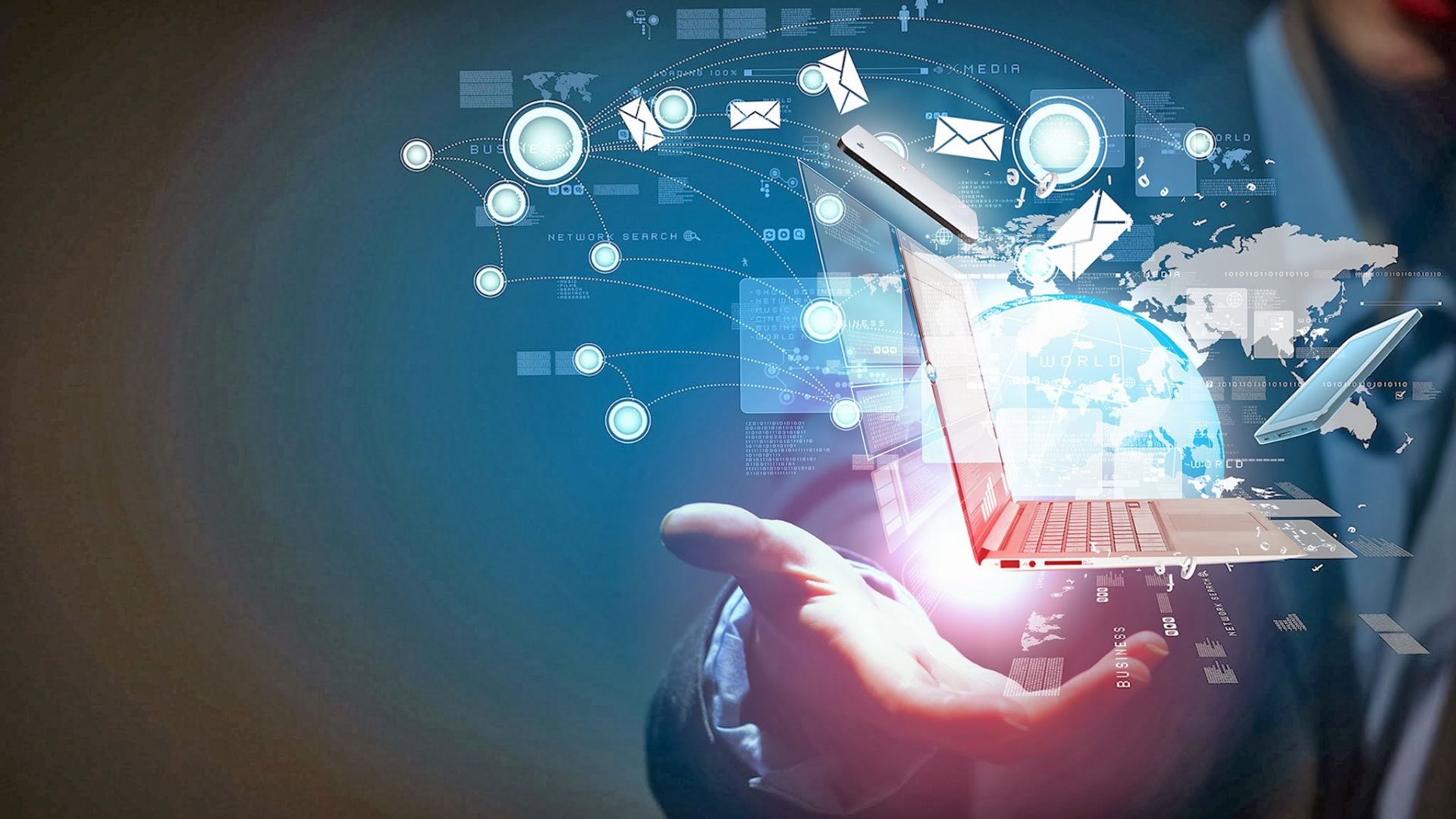 IT-направление
Пойми логику нуля и единицы
Выполнила ученица 11В класса
«Гимназия №33»
Никанова Дарья
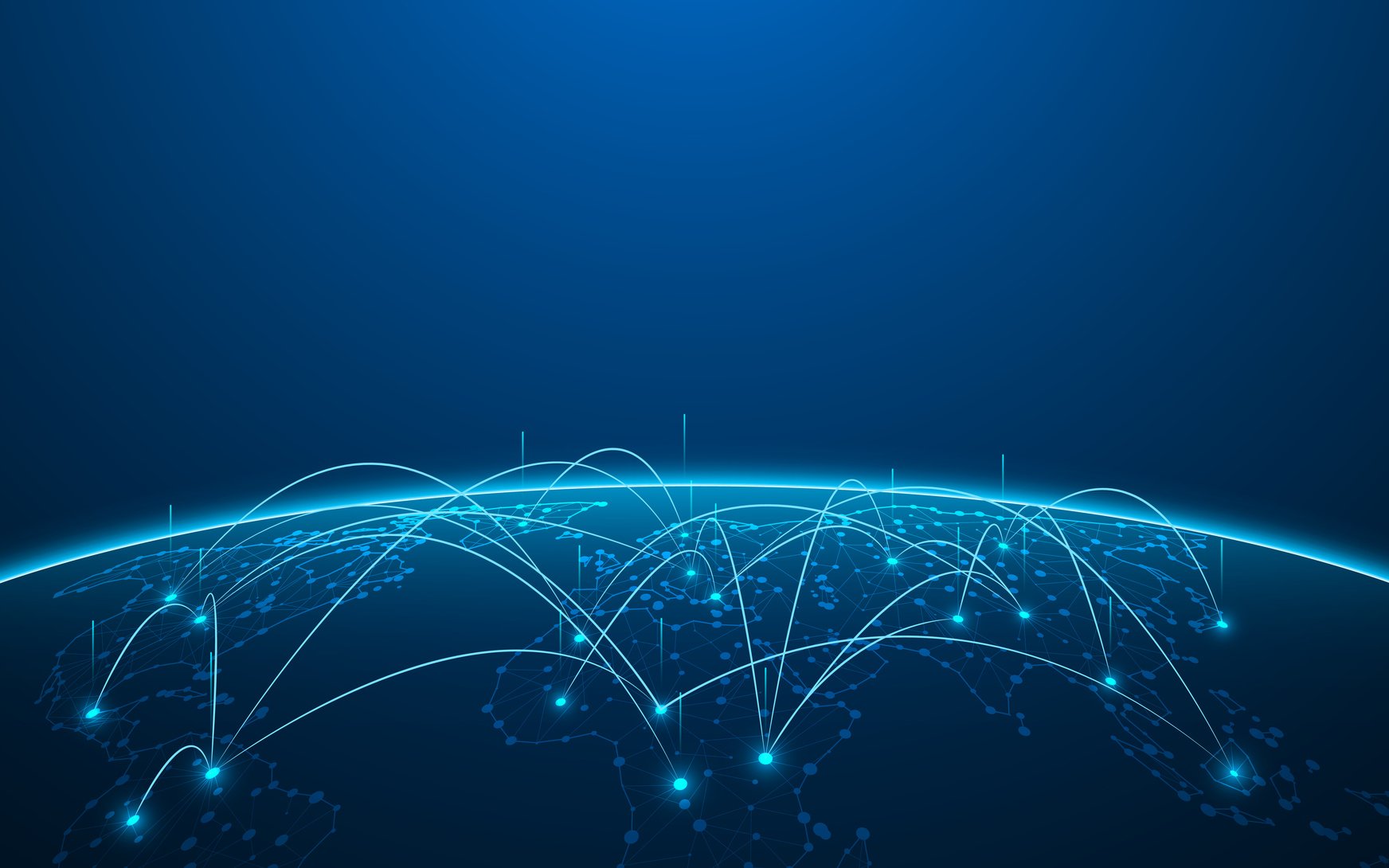 Костромские ВУЗы и СУЗы
ЧУПО «Костромской технологический техникум»
ФГБОУ ВО «Костромской Государственный Университет» и «ИАСТ»
ОГБПОУ «Костромской политехнический колледж»
ОГБПОУ «Костромской энергетический техникум им. Ф.В. Чижова»
ФГБОУ ВО «Костромская ГСХА»
Куда же поступать?
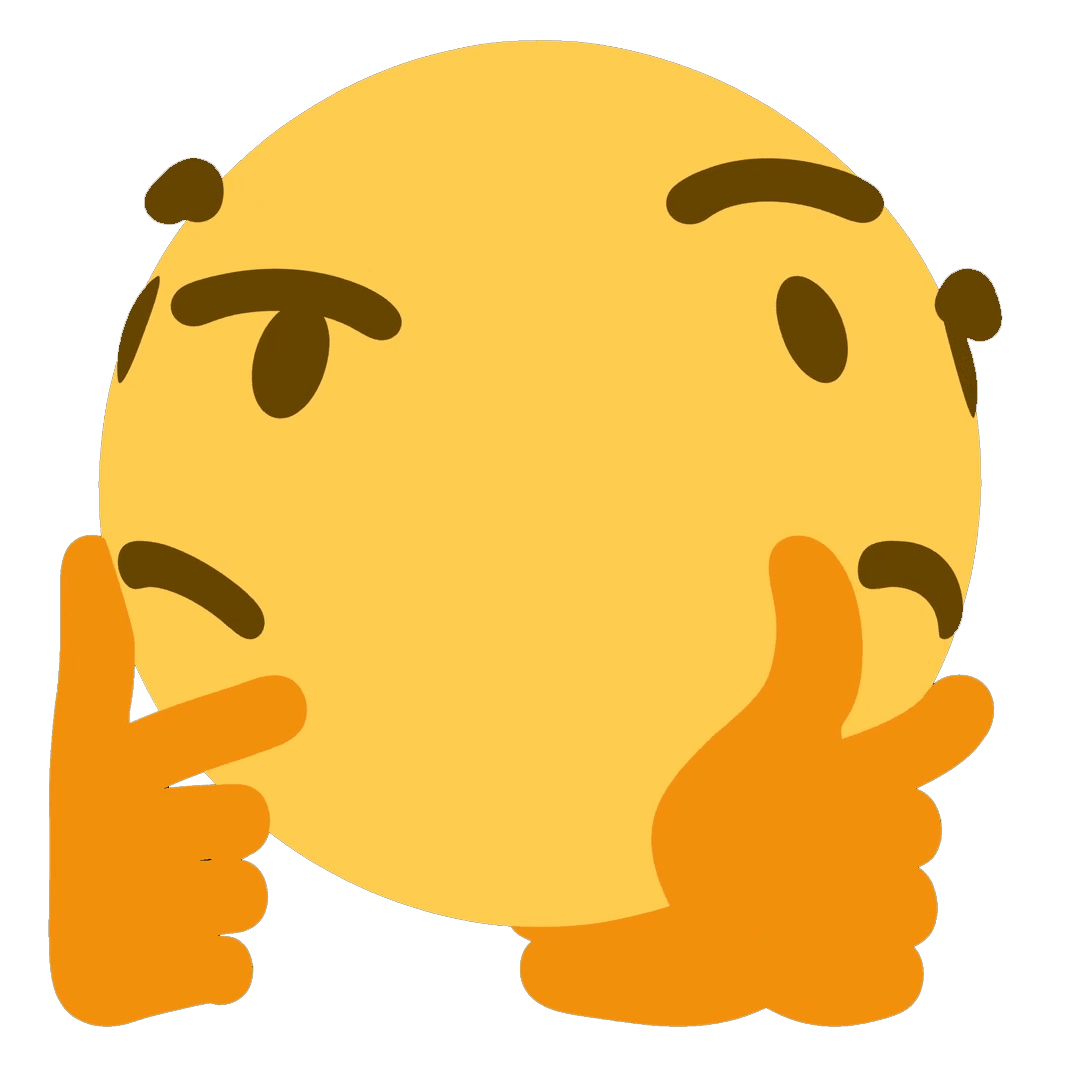 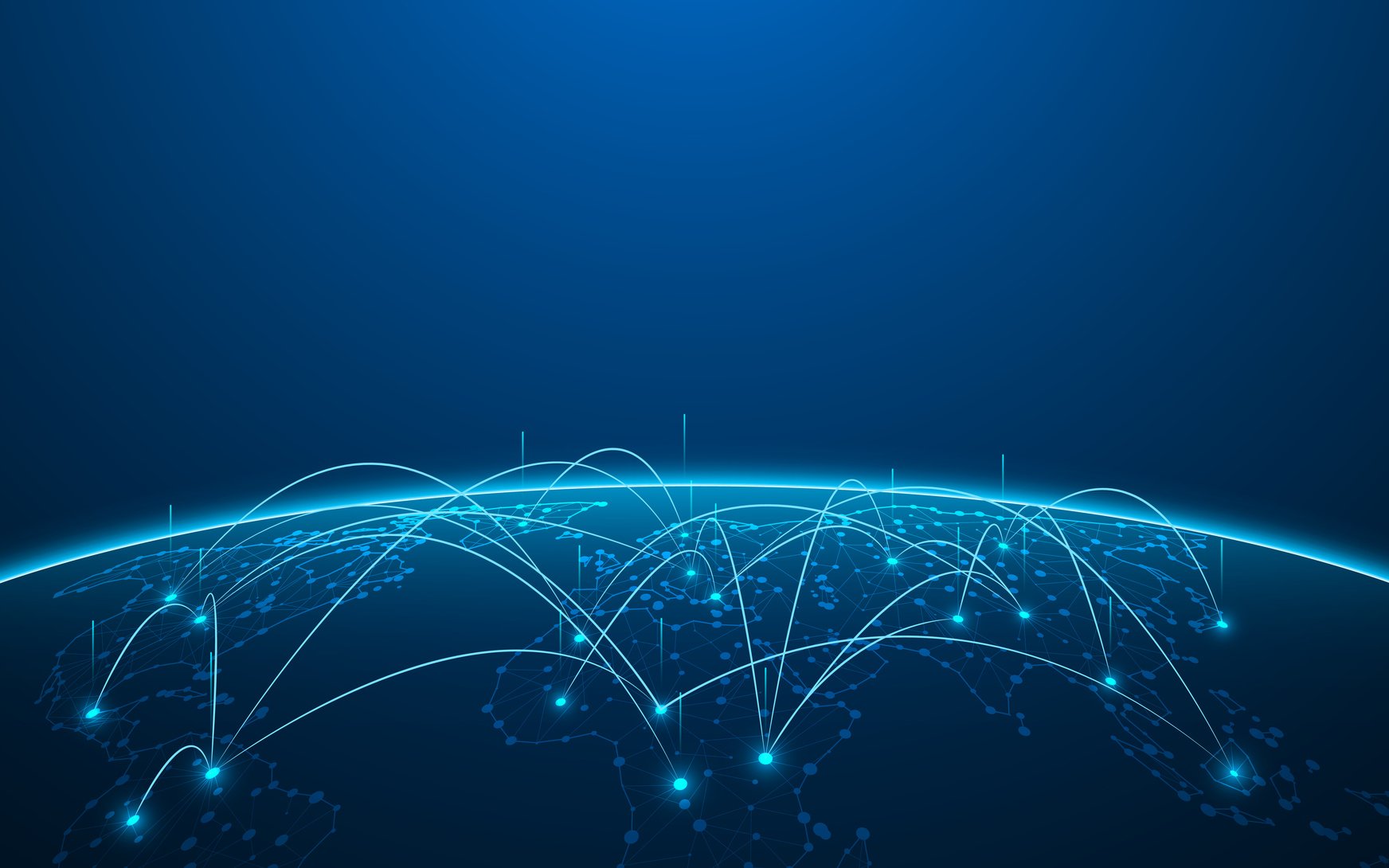 Костромской технологический техникум
Что изучается:
Программные компоненты бизнес-приложений;
Архитектура ЭВМ и вычислительных систем;
Инструментальные средства и моделирование информационных и коммуникационных процессов в информационных системах;
Различные языки программирования.
Что могут делать выпускники:
Работать с операционными системами Windows XP, Unix, Linux;
Работать с языками программирования Turbo Pascal, Assembler и средой Delphi;
Работать с графическими редакторами Corel Draw и Adobe Photoshop, а также Microsoft Office;
Работать администраторами компьютерных сетей и баз данных.
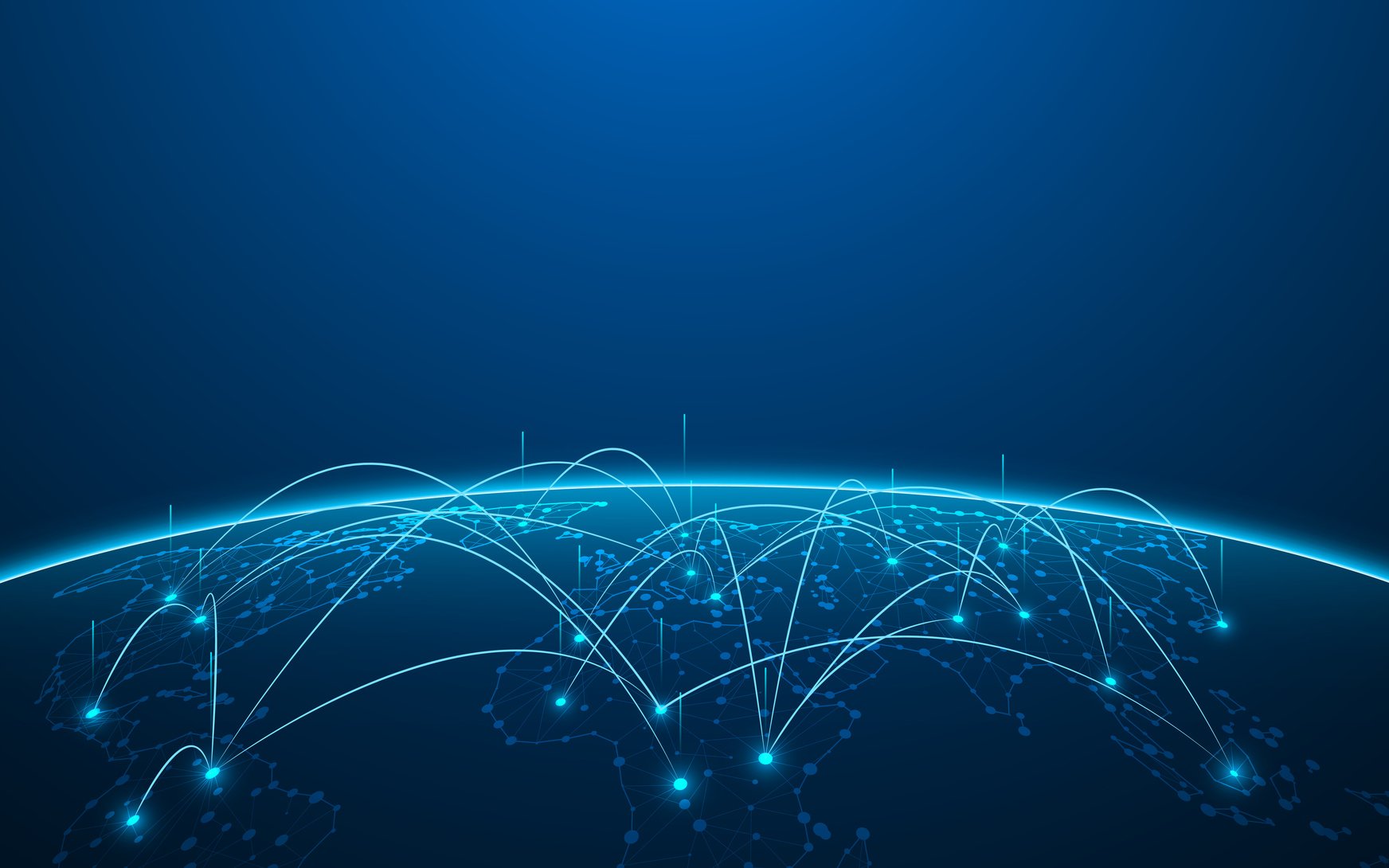 Костромской политехнический колледжКостромской энергетический техникум
09.02.07
Программист
09.02.03
Программист-техник
Образование в данных УЗ проходит по общим стандартам ФГОС, поэтому программы по направлениям схожи.
Администрирование созданных проектов и работа с различными базами данных
Разработка программных модулей согласно требованиям как для стационарных компьютеров и ноутбуков, так и для мобильных платформ
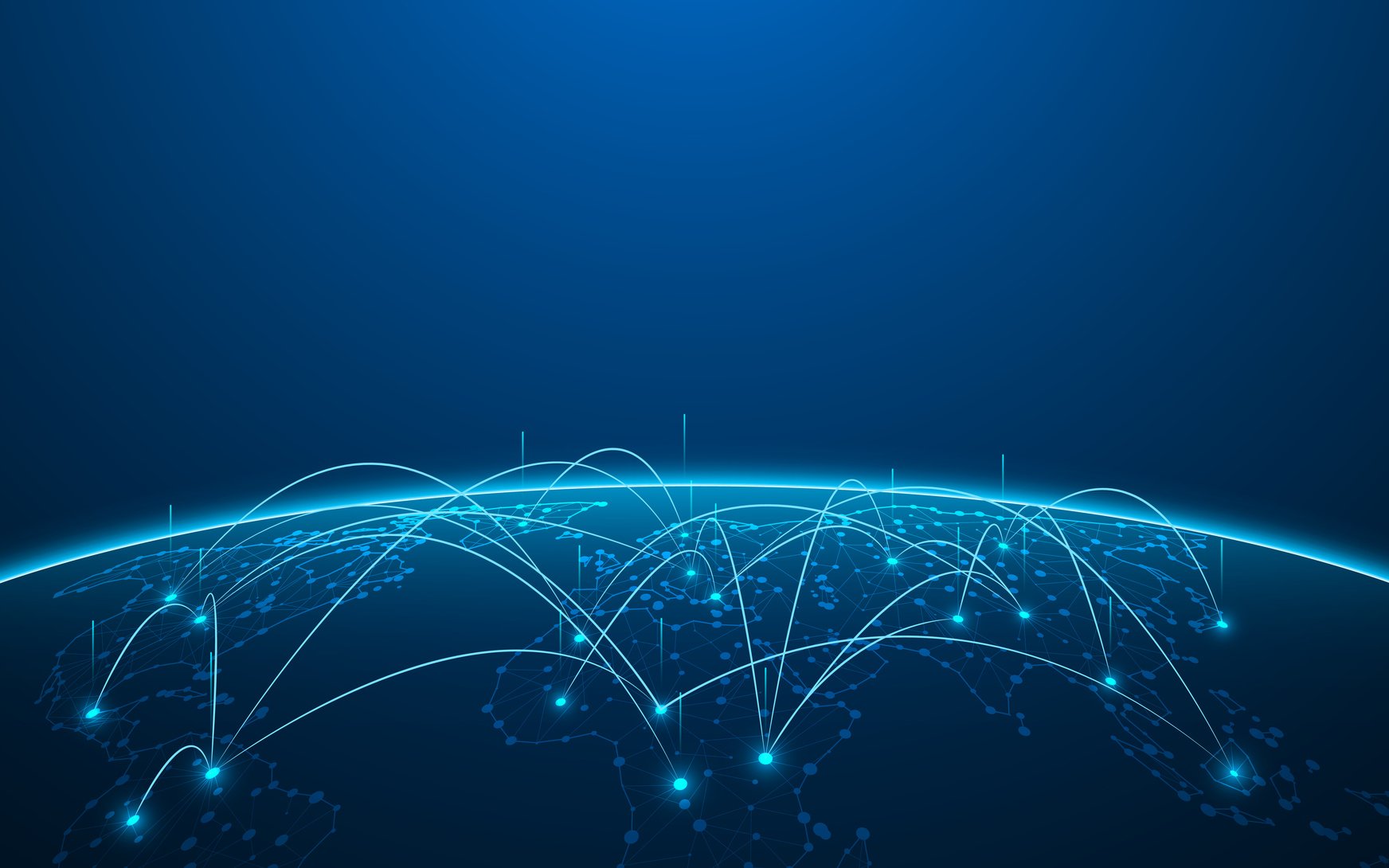 Костромская ГСХА
Инженерно-техническое образование Костромской Государственной Сельскохозяйственной Академии направлено на обучение студентов автоматизации и механизации сельского хозяйства. Если вы хотите совмещать агрономию и информационные технологии, то направление «Агроинженерия» КГСХА именно для вас.
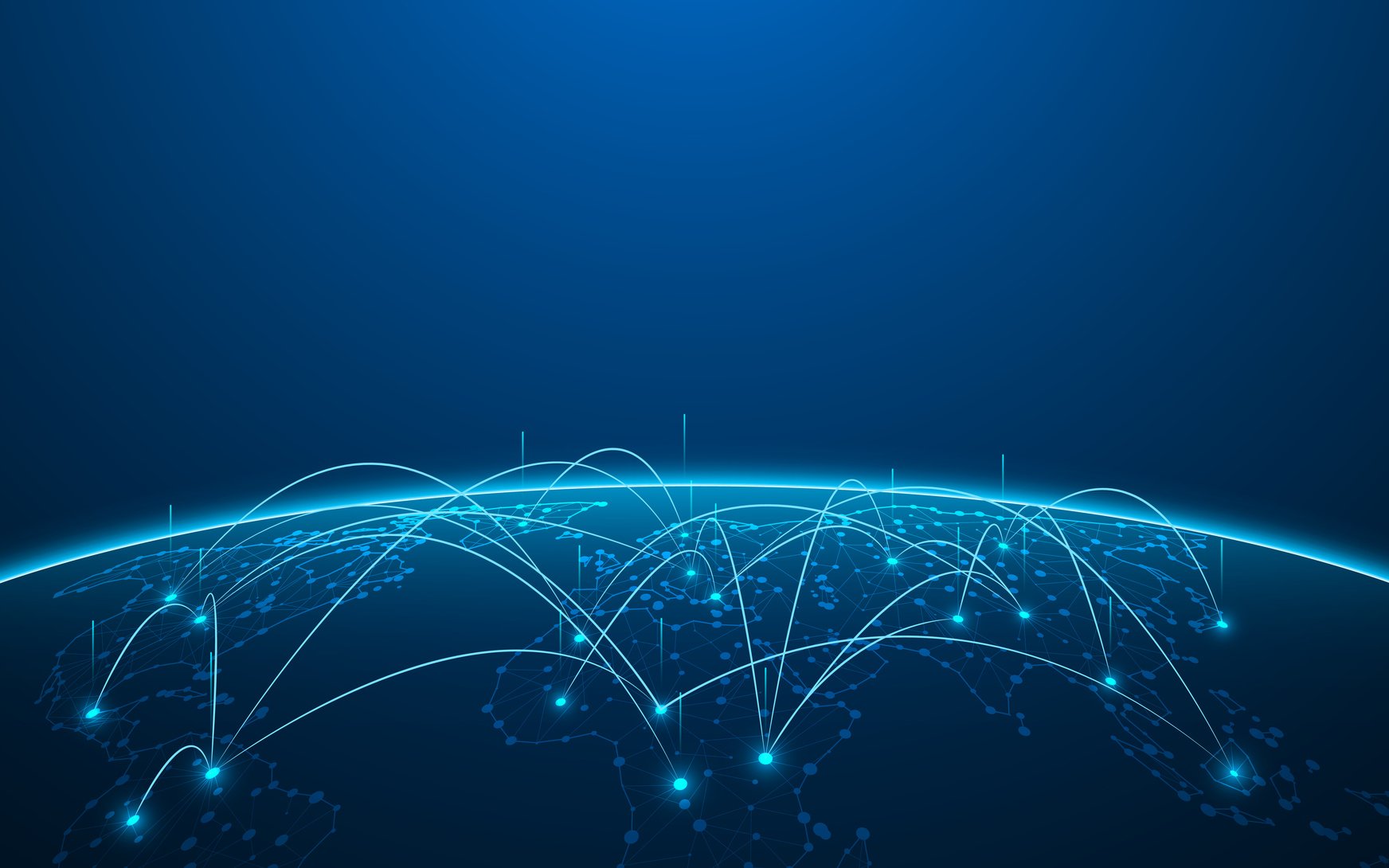 Костромской Государственный Университет Институт автоматизированных систем и технологий
С 2016 года ИАСТ входит в состав КГУ, после объединения КГТУ и КГУ им. Некрасова.
Что изучается:
Программирование на различных языках программирования
Разработка и отладка базового и прикладного ПО, настройка технических средств информационных систем перед вводом их в эксплуатацию
Проектирование баз данных для различных отраслей производства
Разработка дизайна программных интерфейсов
Выполнение работы по 3D моделированию и дизайну пространственной среды
Что могут делать выпускники:
Создавать приложения и адаптировать их к новым требованиям
Проектировать и настраивать компьютерные сети
Разрабатывать Интернет-приложения и сайты
Создавать дизайн информационной среды и системы предприятия
Осуществлять дизайн и цифровую обработку видео- и аудиоинформации
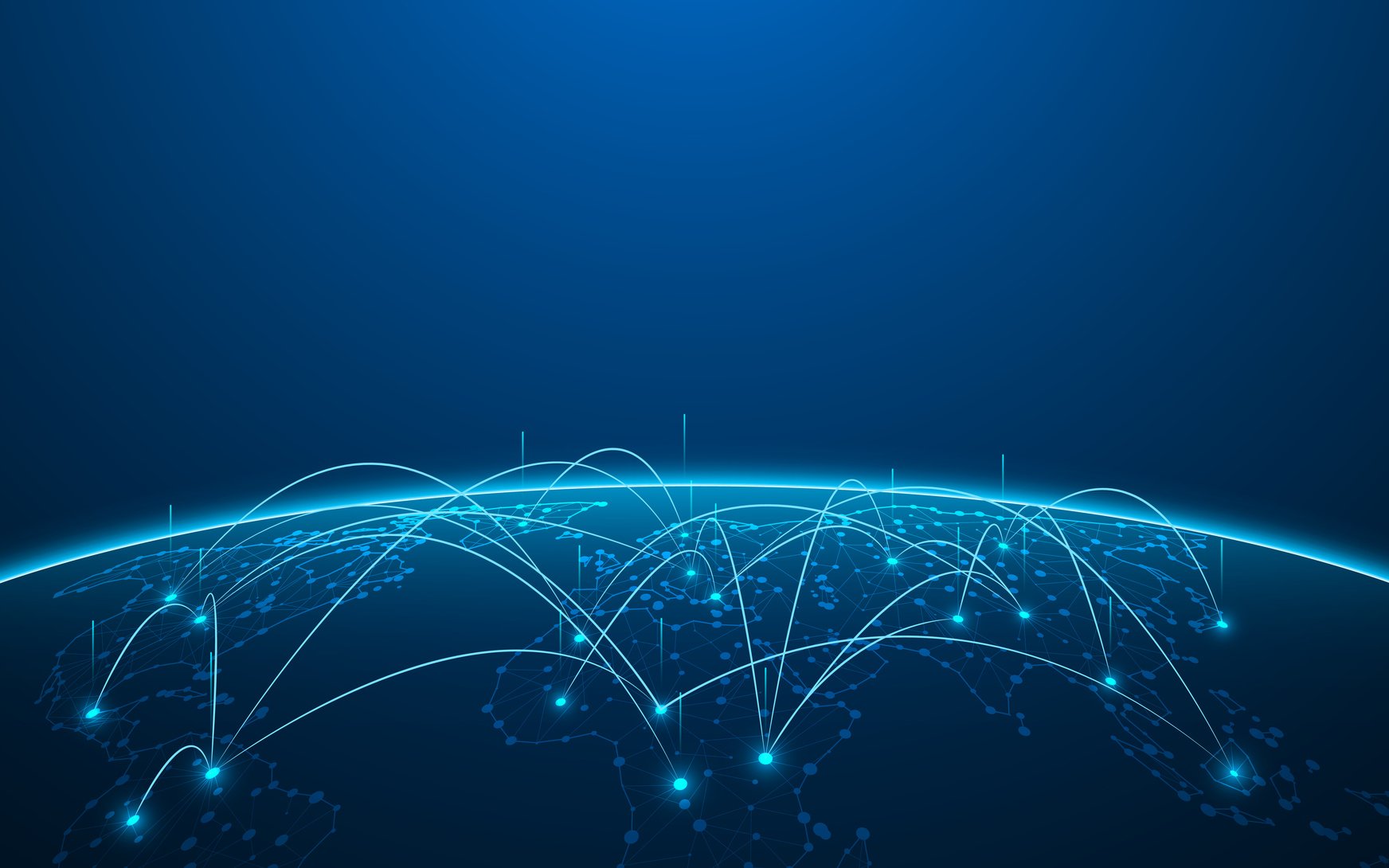 Вступительные испытания
В СУЗы поступление осуществляются на основе аттестата за 9 или 11 класс, ВУЗы же ставят свои правила приема абитуриентов на обучение.
КГСХА
КГУ
Кол-во бюджетных мест: 51
Поступление(ЕГЭ) :
Математика - 27
На выбор:
Информатика - 36
Физика - 40
Русский язык - 36
Кол-во бюджетных мест: 100
Поступление(ЕГЭ):
Математика(проф.) - 39
Информатика - 44
Русский язык -  40
Что мне нужно сделать чтобы поступить в любимое УЗ?